loving
hopeful
curious
attentive
wise
learned
faith-filled
prophetic
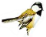 grateful
generous
discerning
eloquent
compassionate
intentional
active
truthful
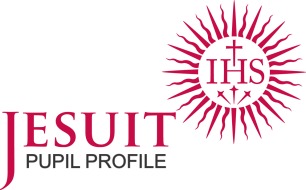 [Speaker Notes: 0 Grow animation]
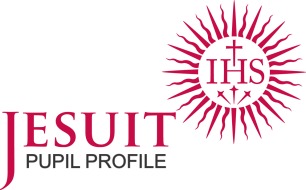 &
loving
hopeful
curious
attentive
wise
learned
faith-filled
prophetic
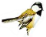 grateful
generous
discerning
eloquent
compassionate
intentional
active
truthful
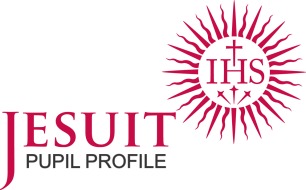 [Speaker Notes: 1 Generous & Grateful]
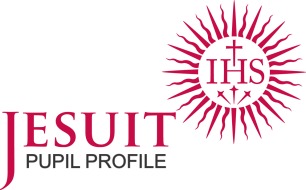 &
loving
hopeful
curious
attentive
wise
learned
faith-filled
prophetic
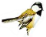 grateful
generous
discerning
eloquent
compassionate
intentional
active
truthful
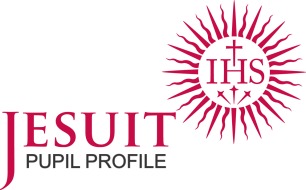 [Speaker Notes: 2 Attentive & Discerning]
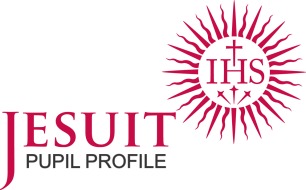 &
loving
hopeful
curious
attentive
wise
learned
faith-filled
prophetic
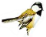 grateful
generous
discerning
eloquent
compassionate
intentional
active
truthful
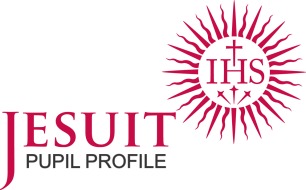 [Speaker Notes: 3 Compassionate & Loving]
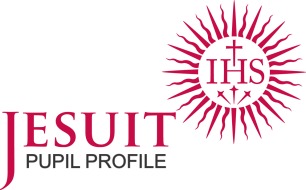 &
loving
hopeful
curious
attentive
wise
learned
faith-filled
prophetic
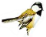 grateful
generous
discerning
eloquent
compassionate
intentional
active
truthful
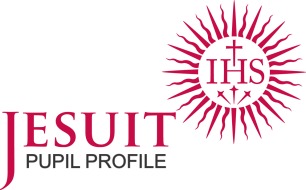 [Speaker Notes: 4 Faith-filled & Hopeful]
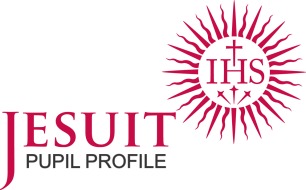 &
loving
hopeful
curious
attentive
wise
learned
faith-filled
prophetic
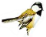 grateful
generous
discerning
eloquent
compassionate
intentional
active
truthful
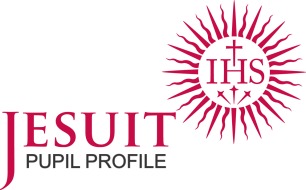 [Speaker Notes: 5 Eloquent & Truthful]
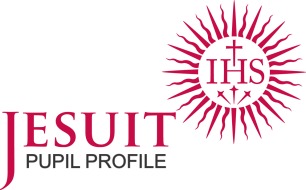 &
loving
hopeful
curious
attentive
wise
learned
faith-filled
prophetic
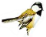 grateful
generous
discerning
eloquent
compassionate
intentional
active
truthful
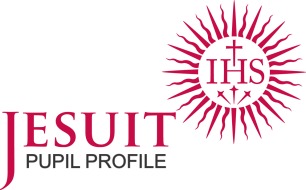 [Speaker Notes: 6 Learned & Wise]
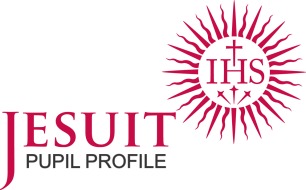 &
loving
hopeful
curious
attentive
wise
learned
faith-filled
prophetic
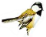 grateful
generous
discerning
eloquent
compassionate
intentional
active
truthful
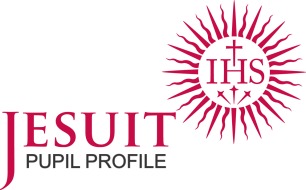 [Speaker Notes: 7 Curious & Active]
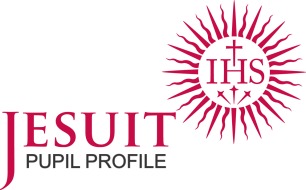 &
loving
hopeful
curious
attentive
wise
learned
faith-filled
prophetic
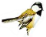 grateful
generous
discerning
eloquent
compassionate
intentional
active
truthful
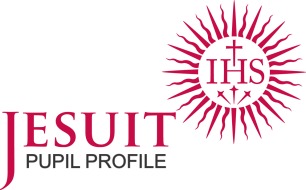 [Speaker Notes: 8 Intentional & Prophetic]
loving
hopeful
curious
attentive
wise
learned
faith-filled
prophetic
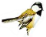 grateful
generous
discerning
eloquent
compassionate
intentional
active
truthful
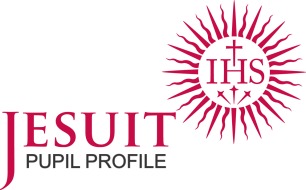 [Speaker Notes: 9 Decay animation]
loving
hopeful
curious
attentive
wise
learned
faith-filled
prophetic
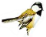 grateful
generous
discerning
eloquent
compassionate
intentional
active
truthful
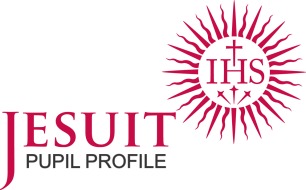 [Speaker Notes: 10 Jesuit Pupil Profile – no animation]